ИНФОРМАЦИОННЫЕ СИСТЕМЫ УПРАВЛЕНИЯ 
Для направления  подготовки: 38.03.02 «Менеджмент»
Профиль «Управление в здравоохранении» (уровень бакалавриата)
          
Факультет: социальной работы и клинической психологии
Кафедра: биотехнических систем и технологий
Курс: III / IIIСеместр: V / V
Форма обучения: очная/заочная
Трудоемкость дисциплины: 4 ЗЕ
Промежуточная аттестация: экзамен – V семестр/ экзамен – V семестр





          Старший преподаватель                     Кетов Дмитрий Юрьевич
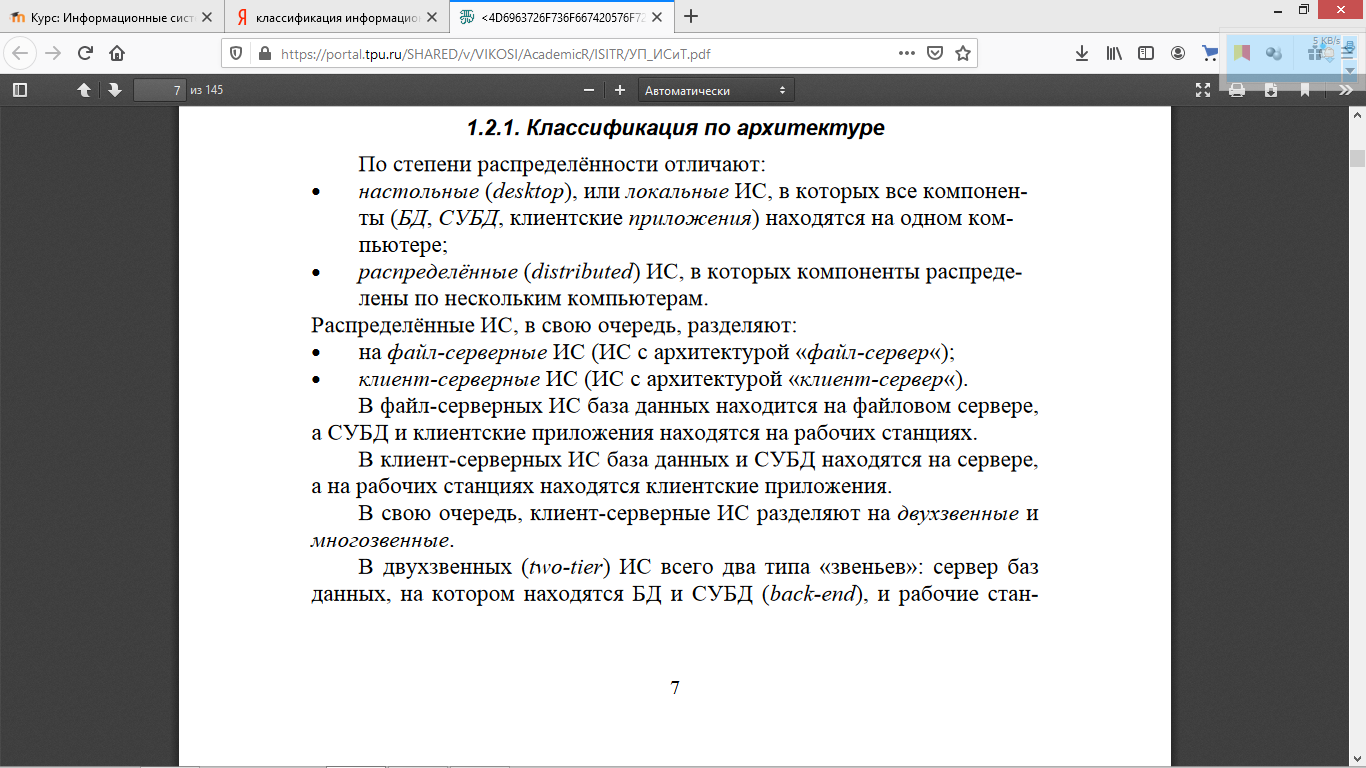 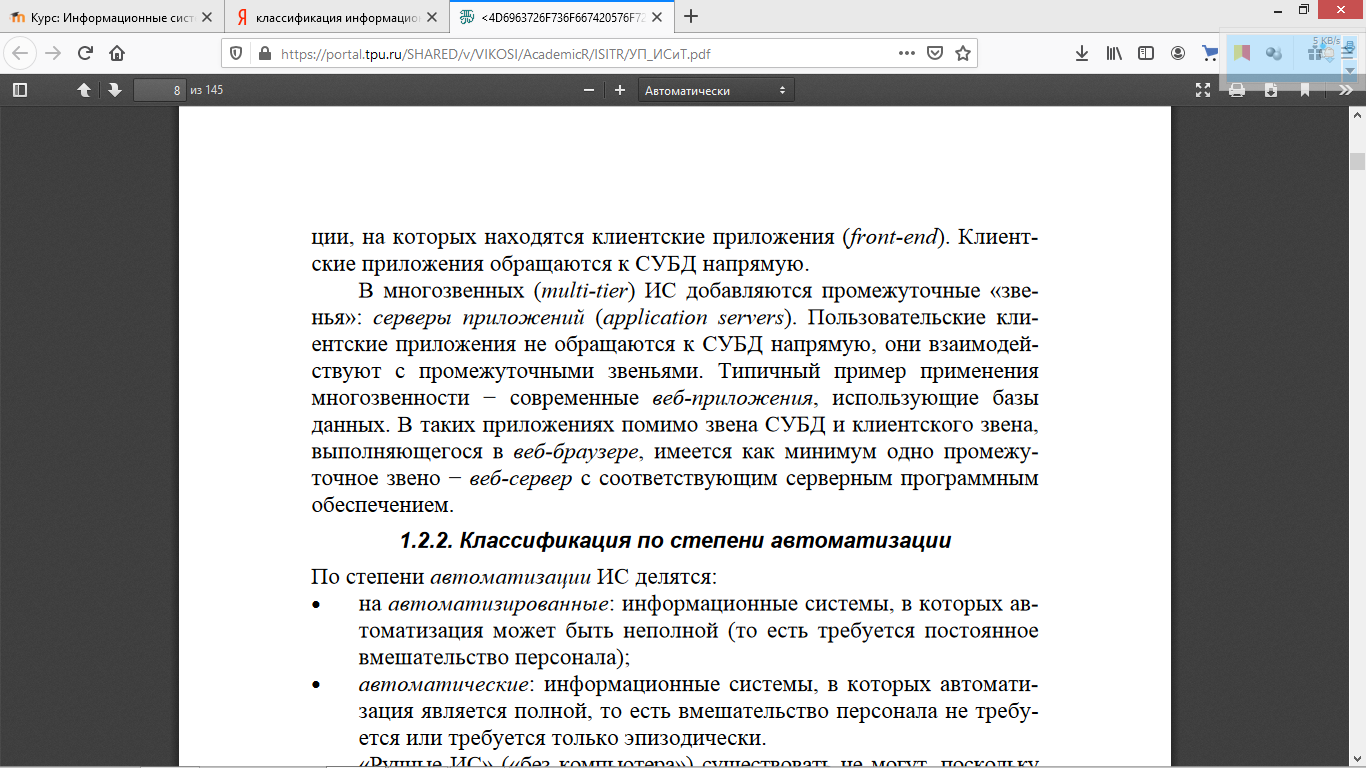 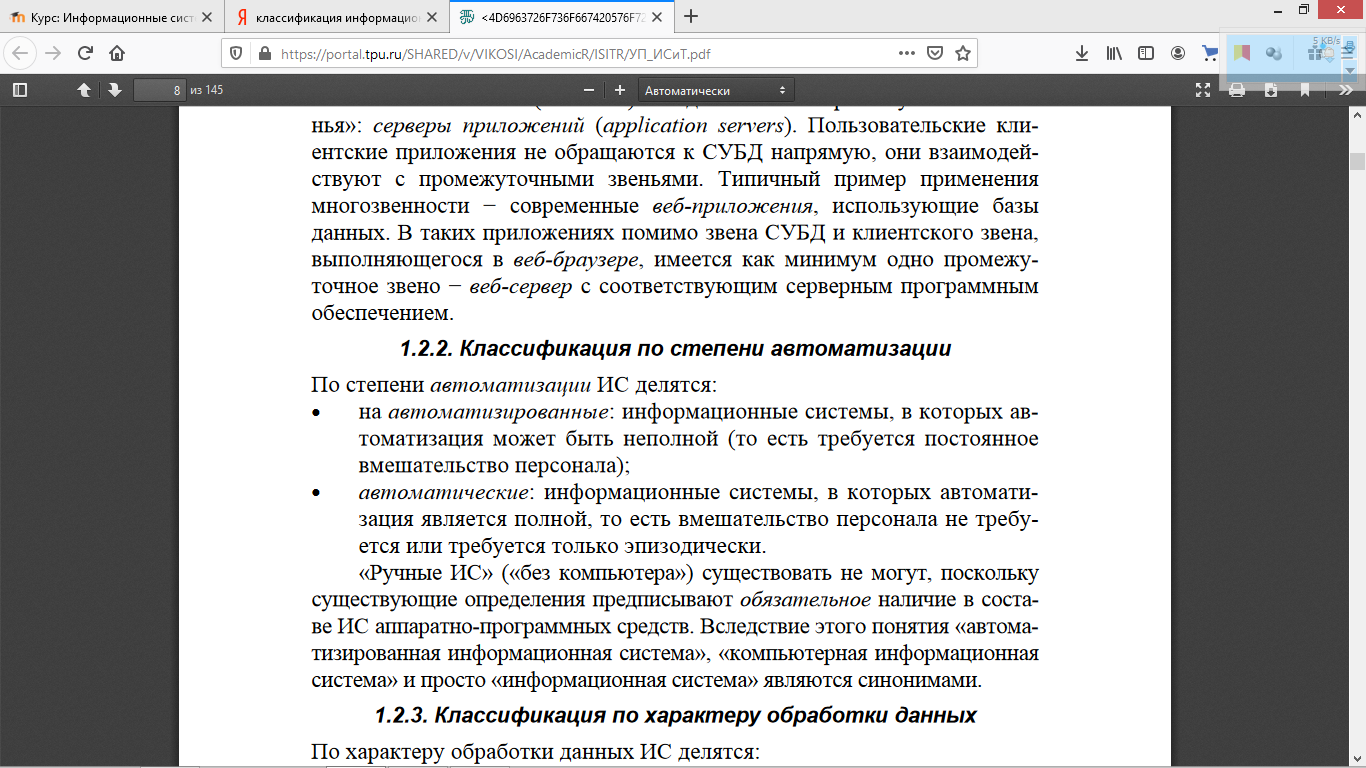 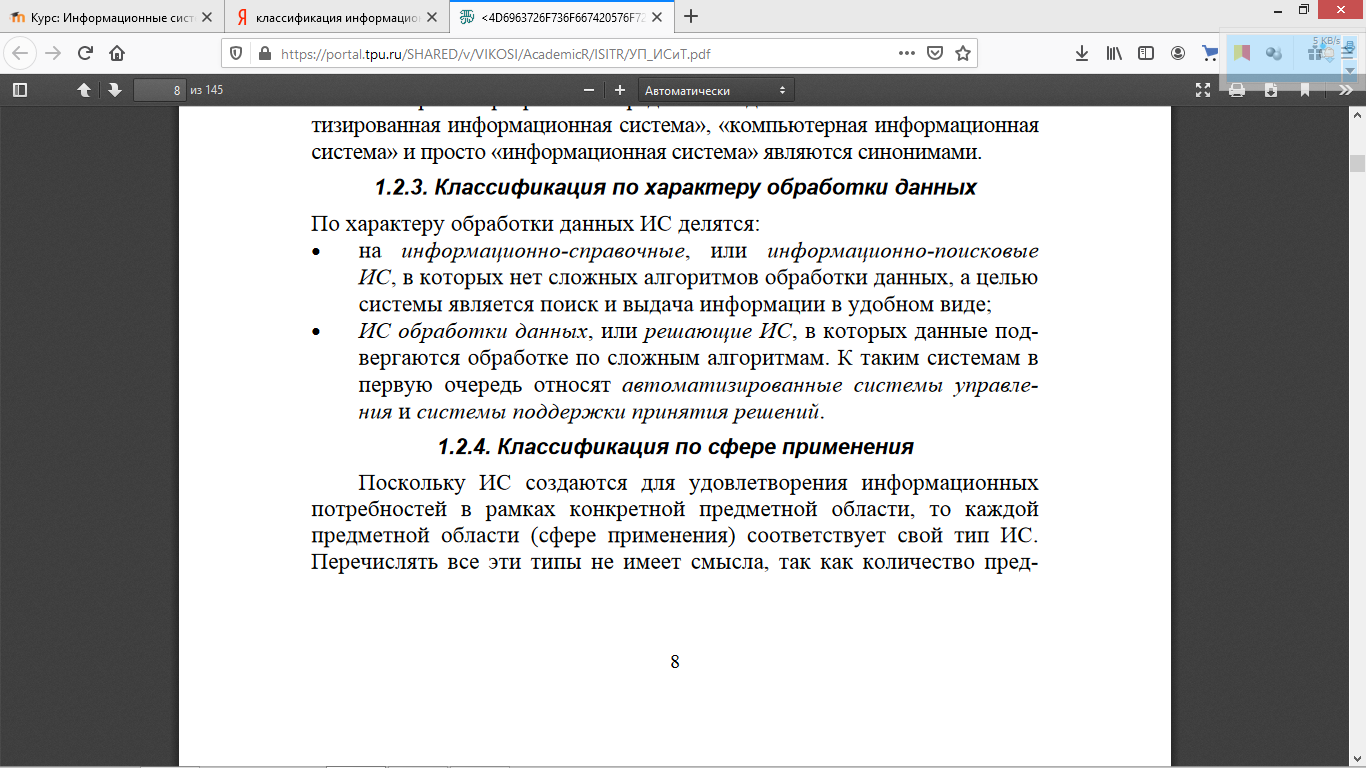 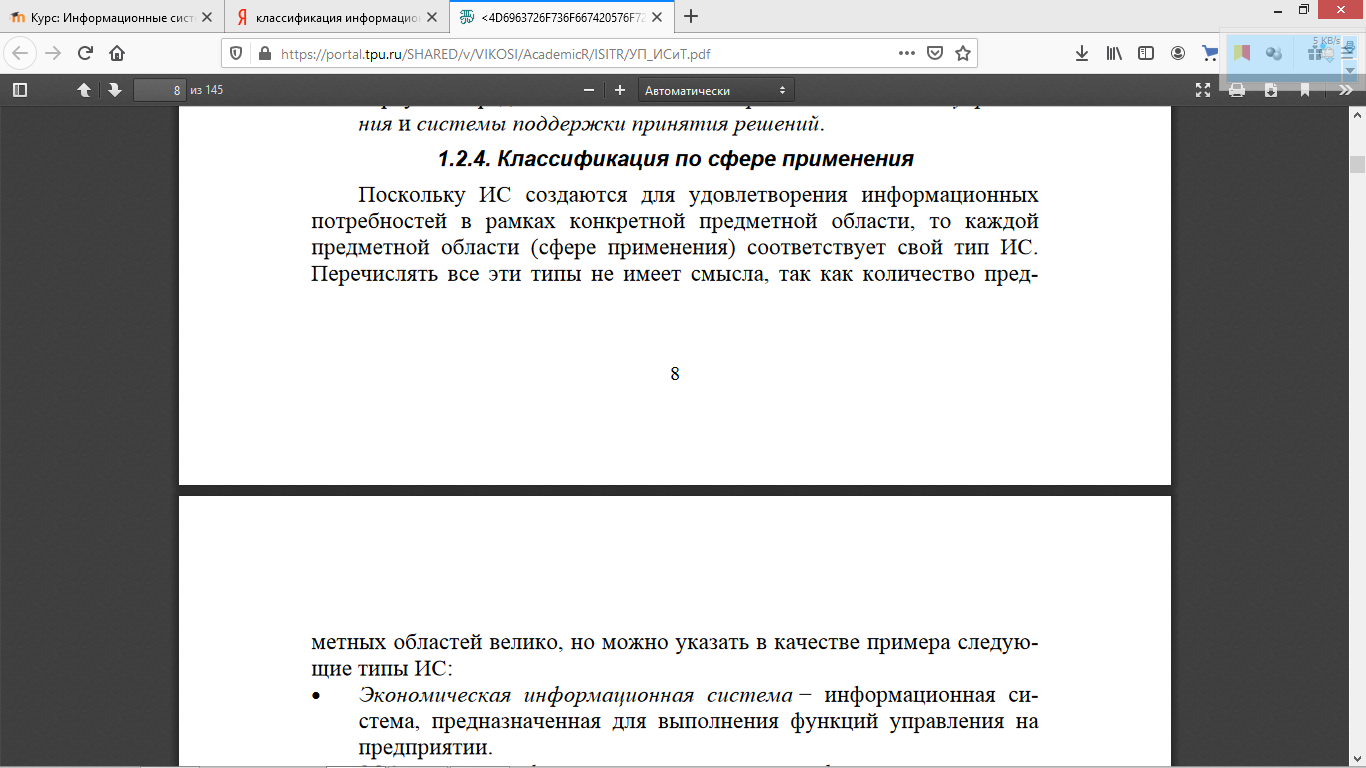 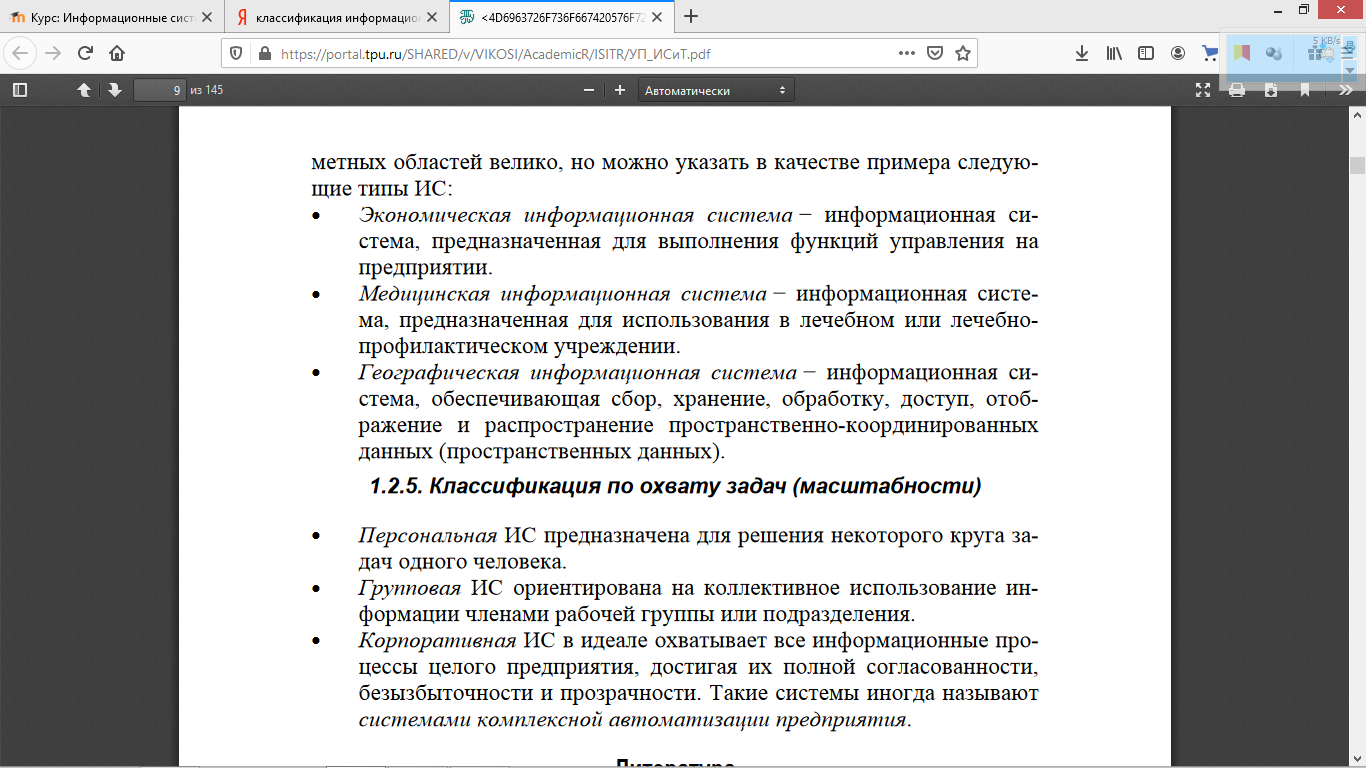 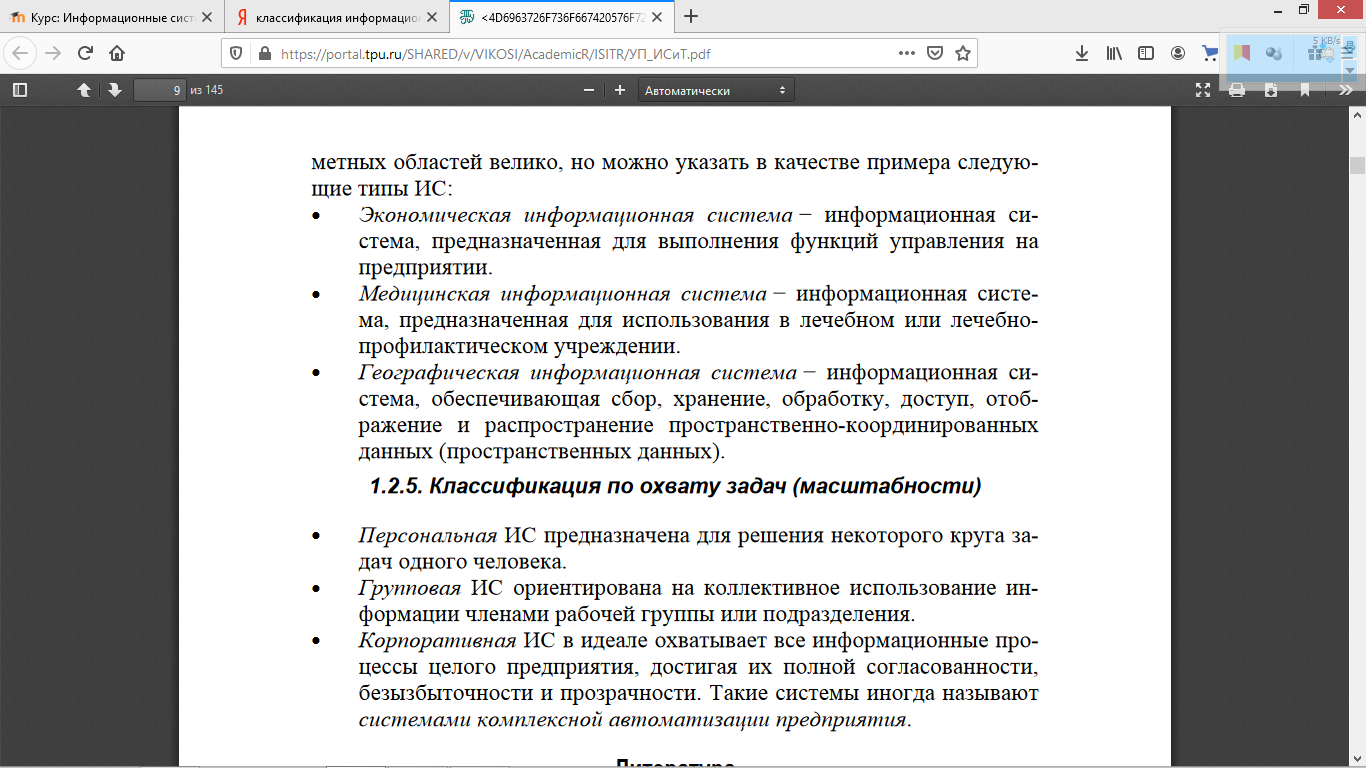 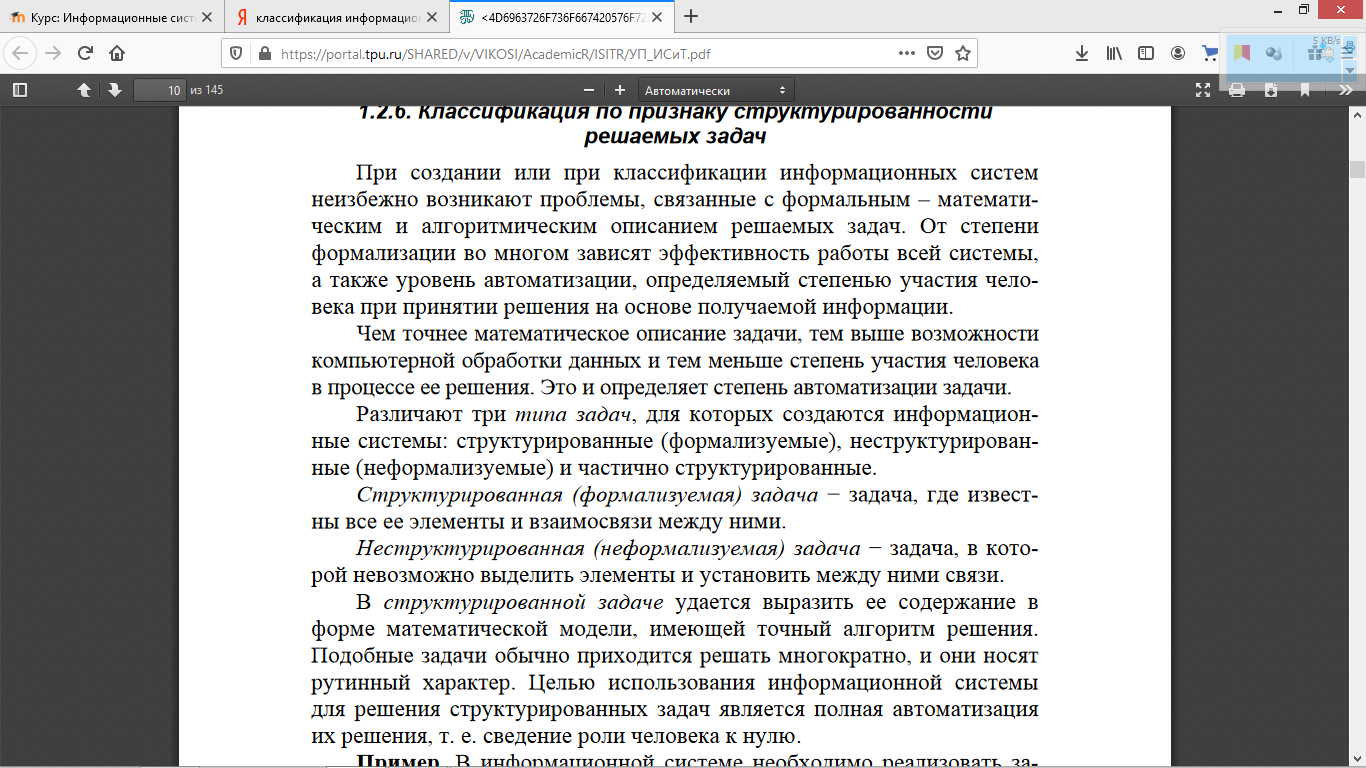 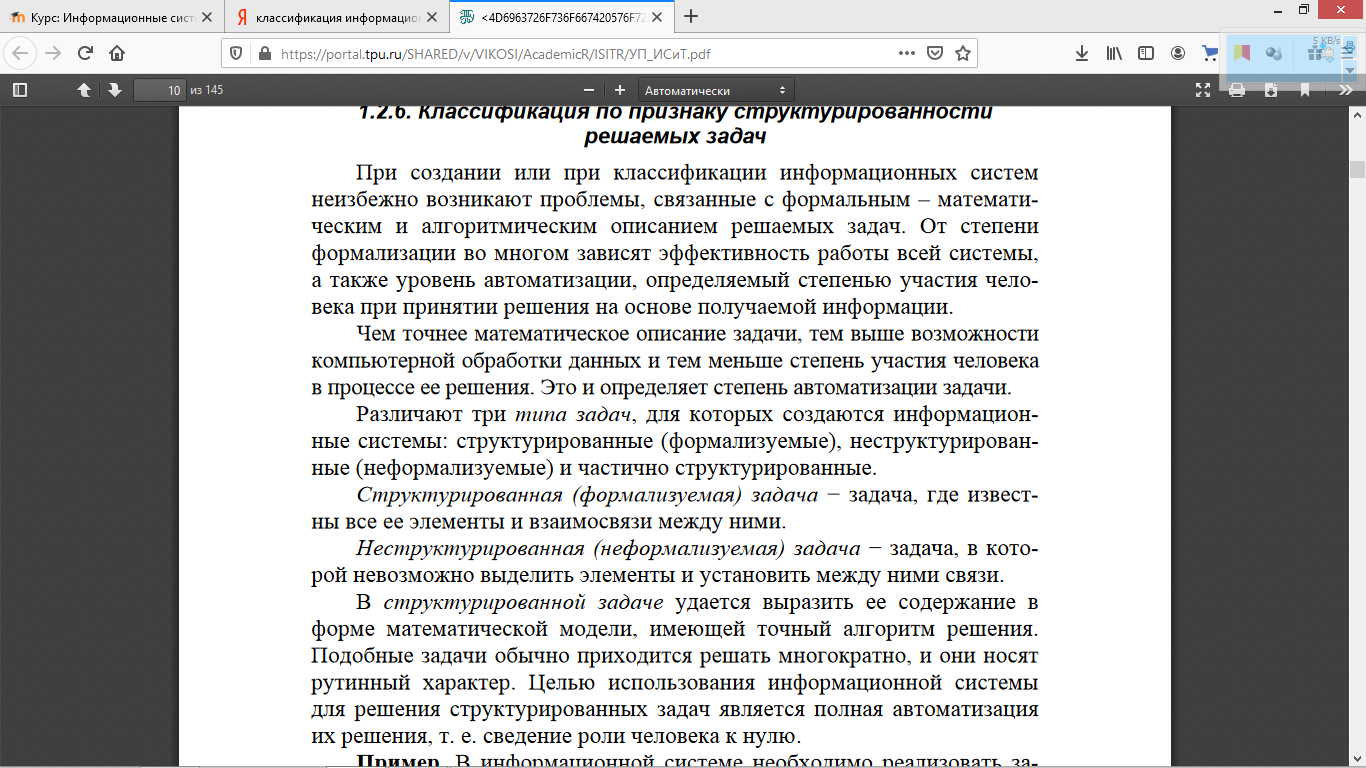 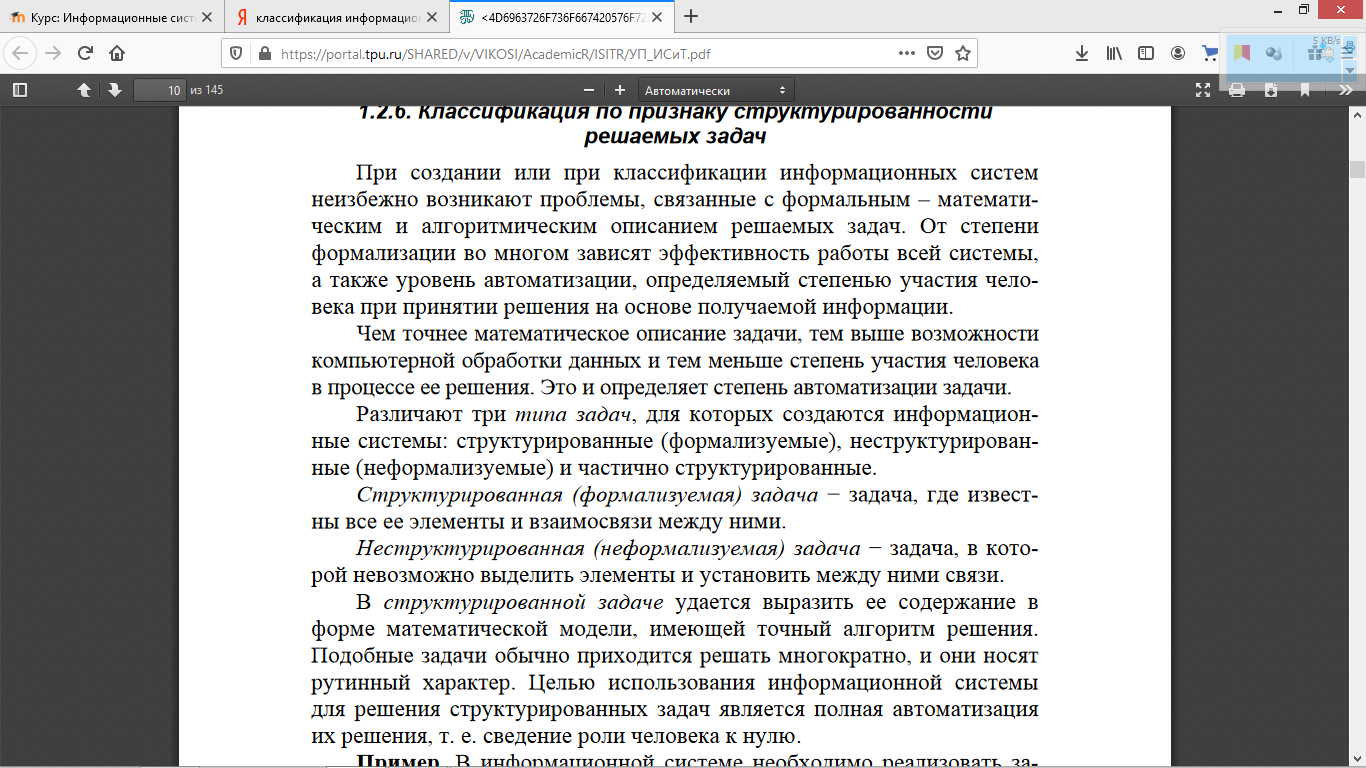 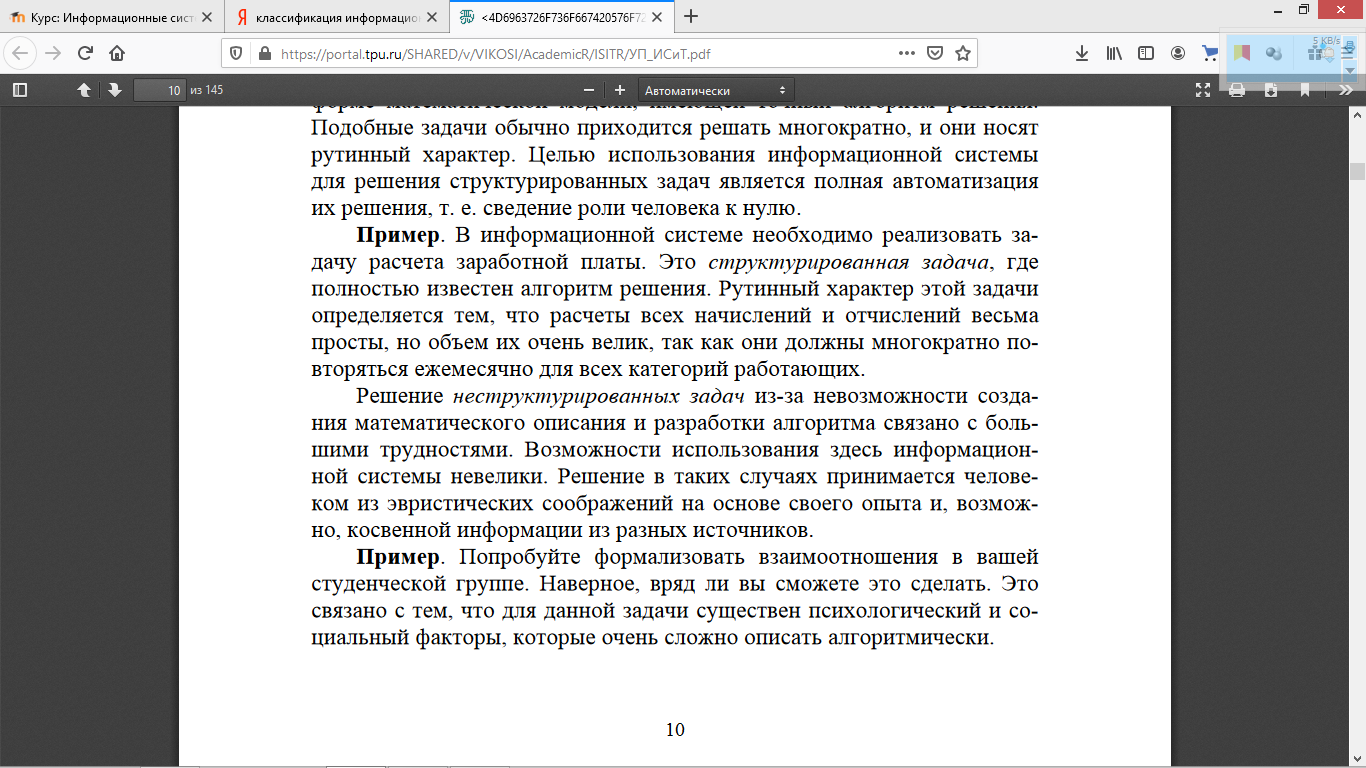 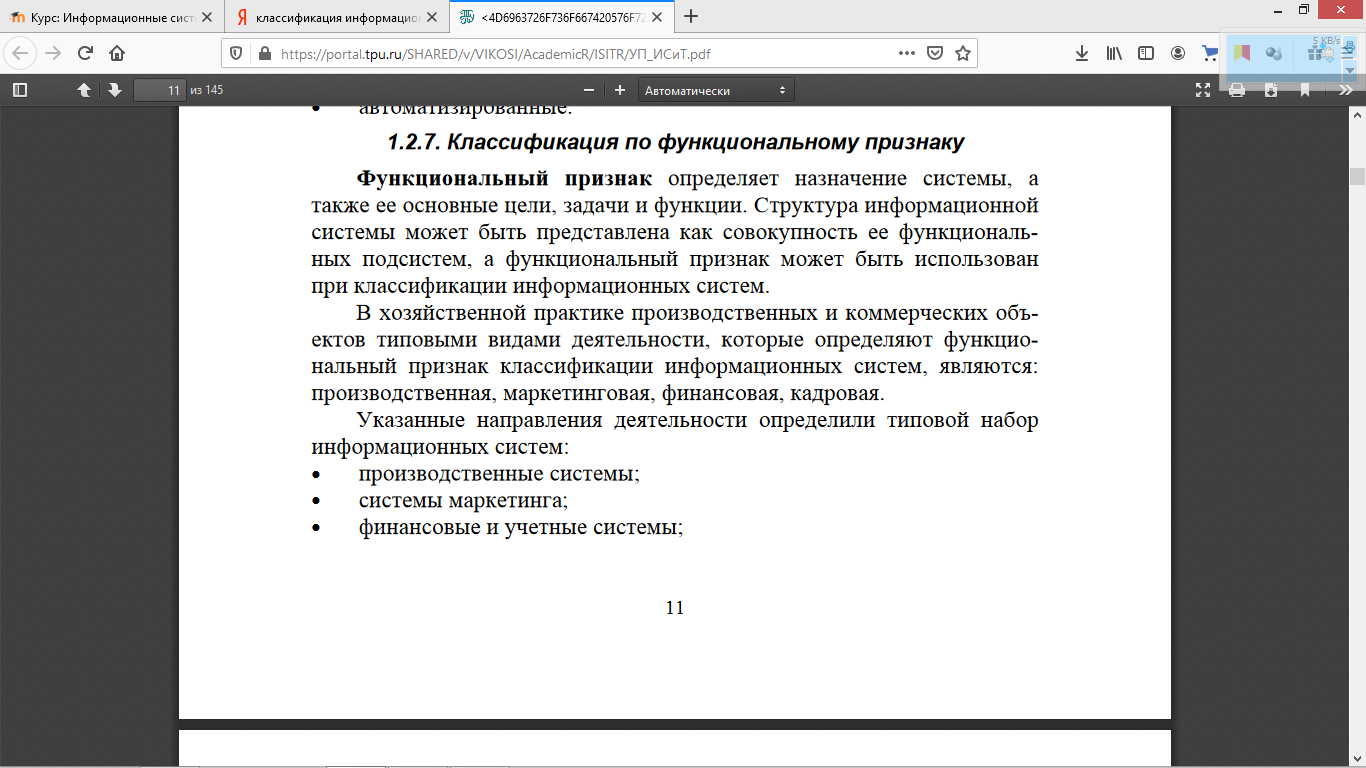 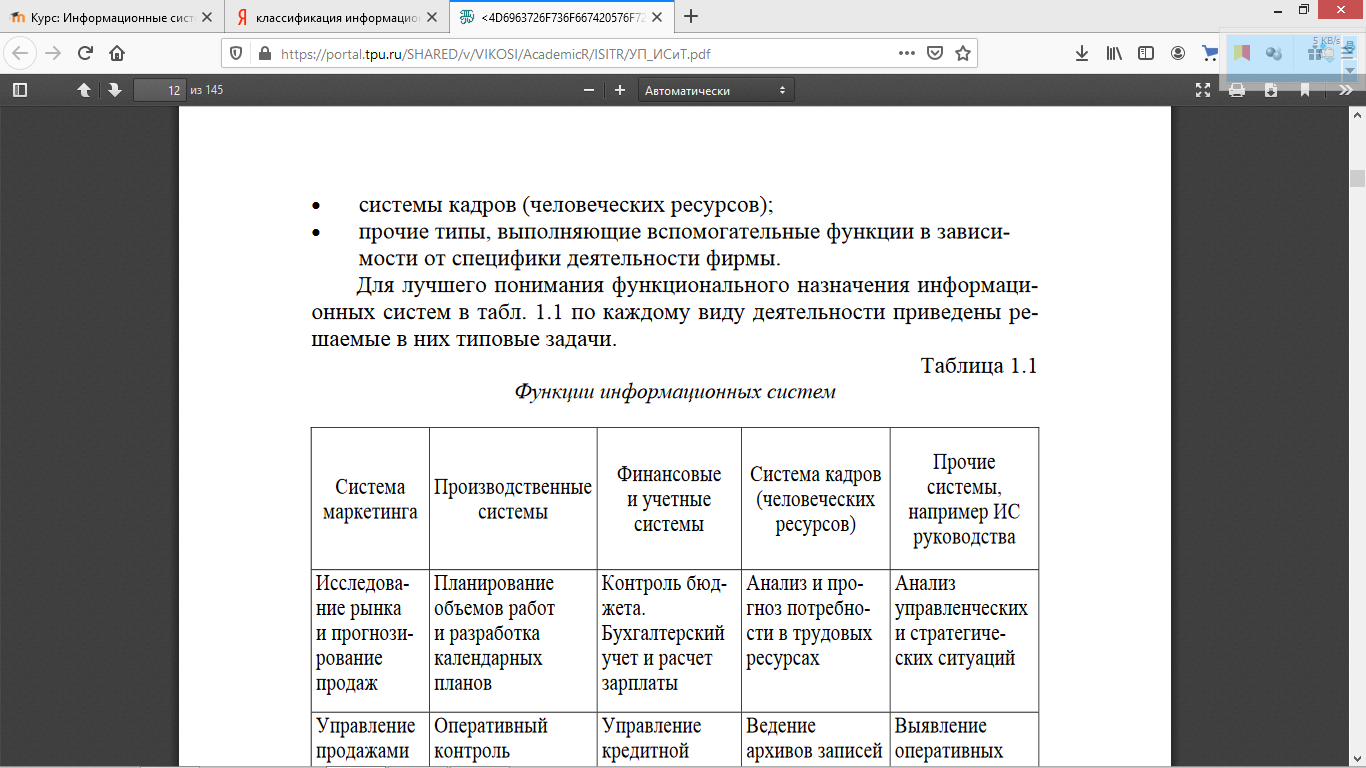 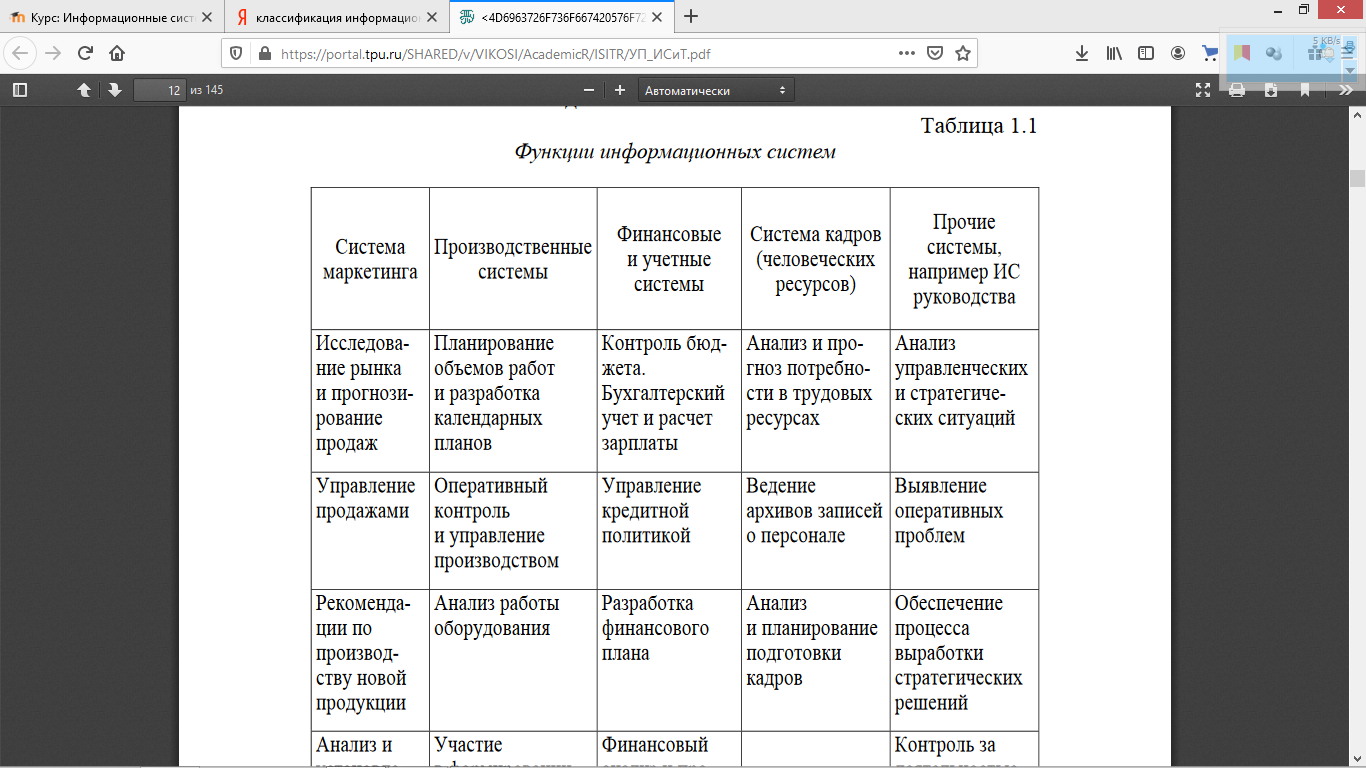 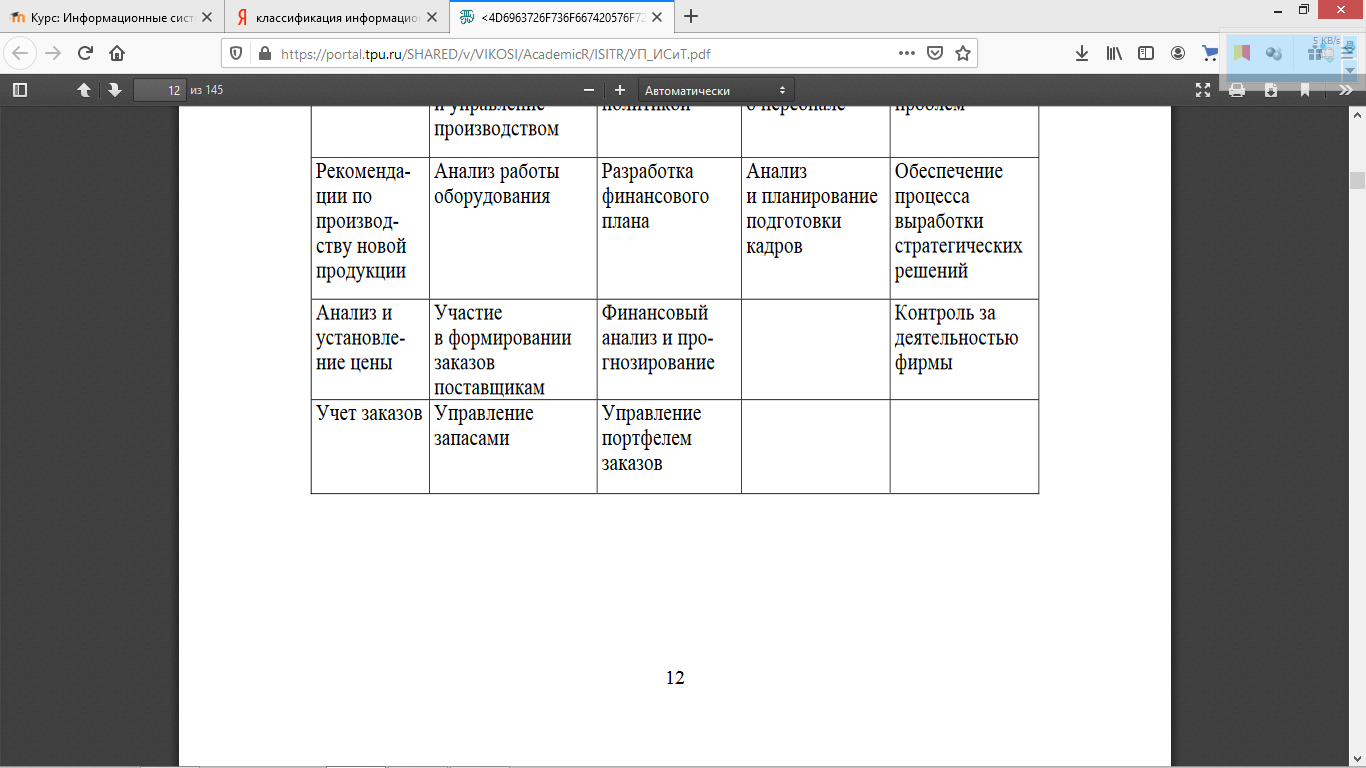 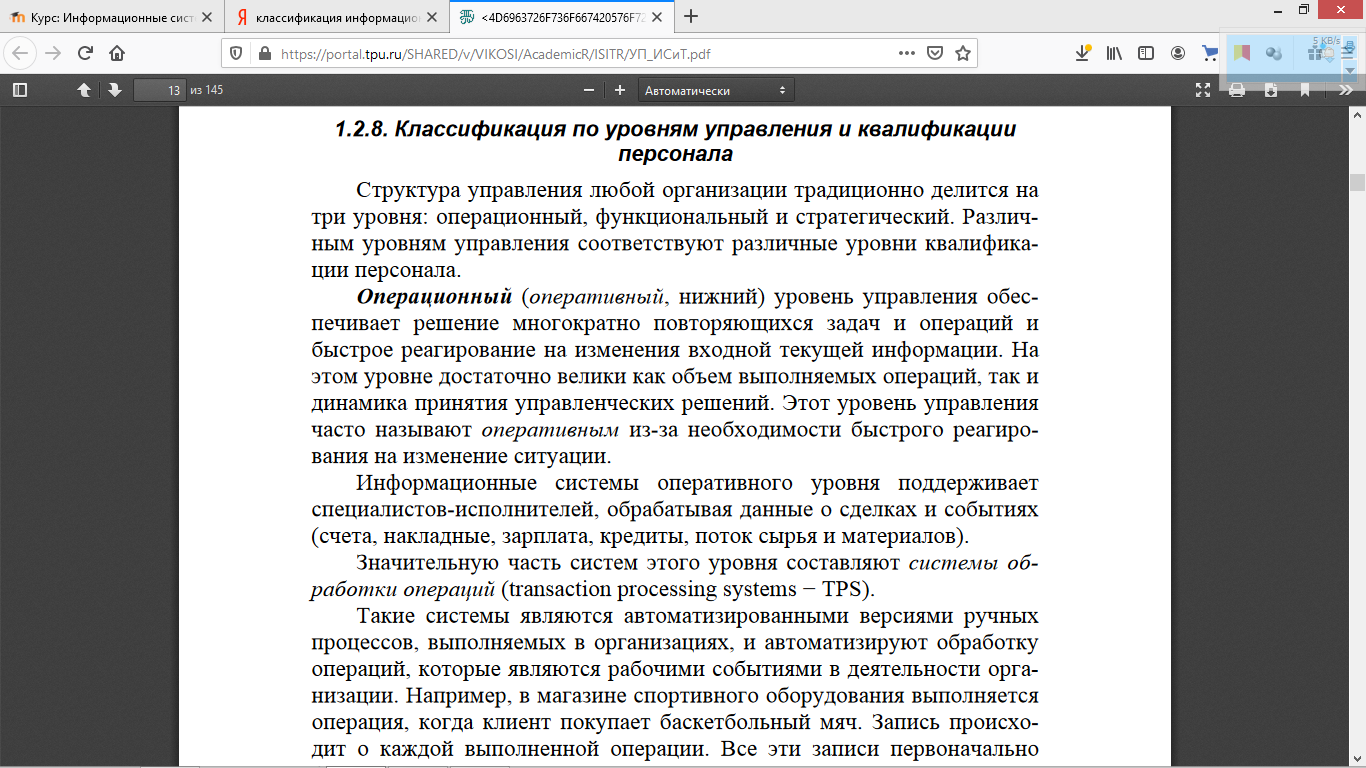 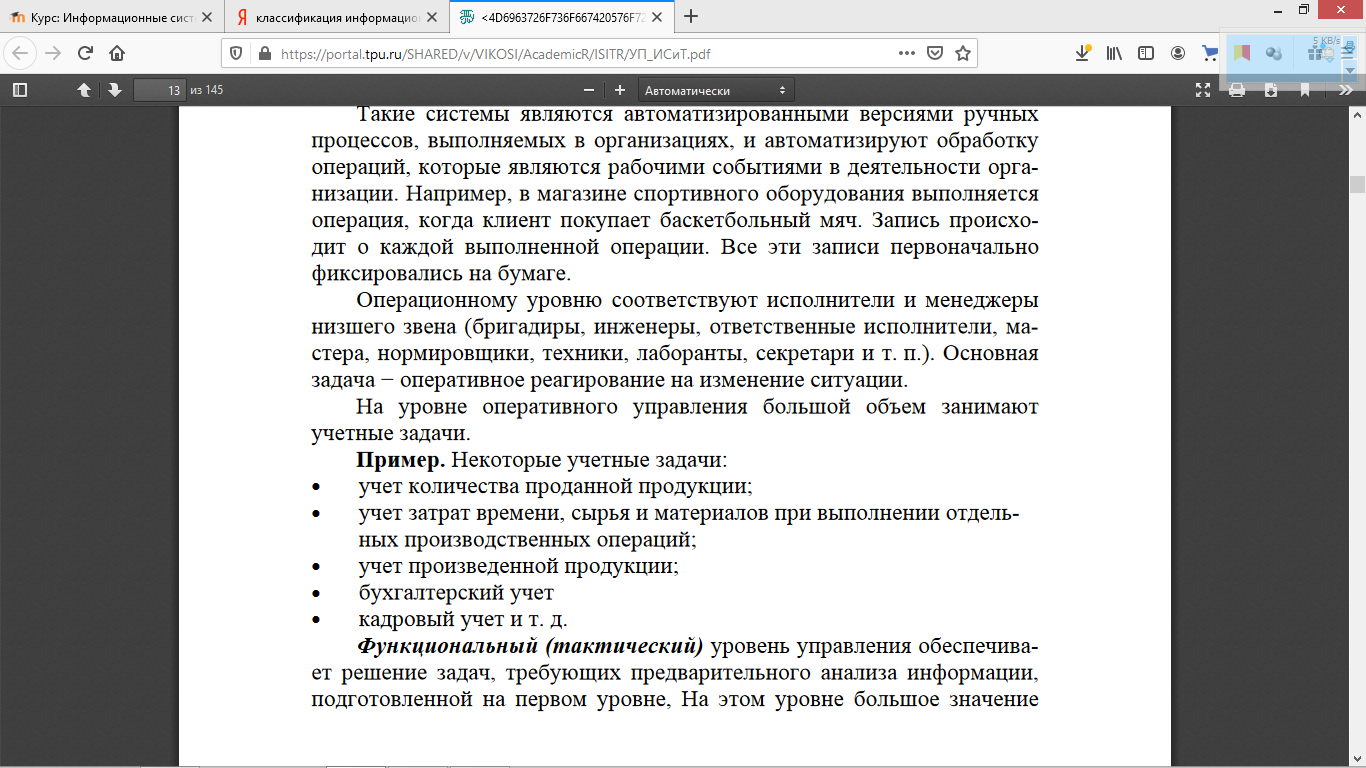 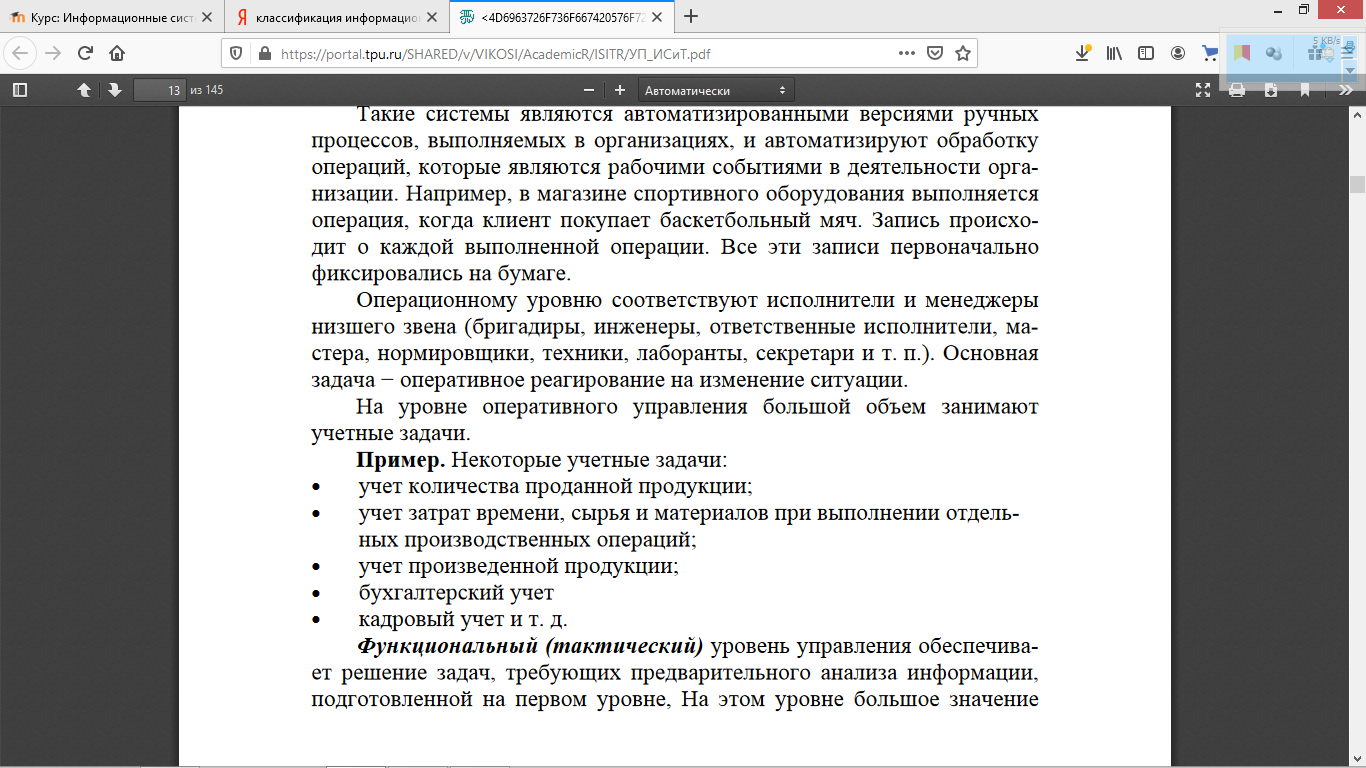 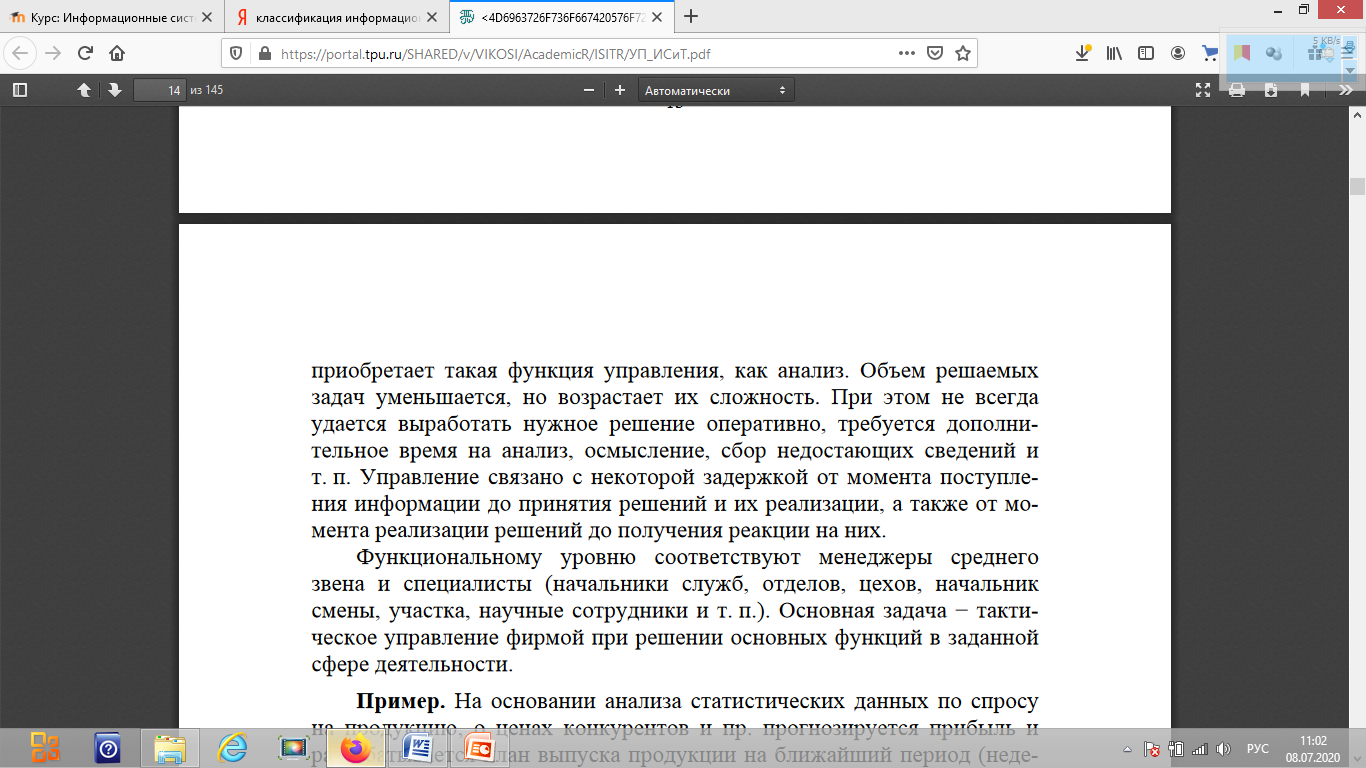 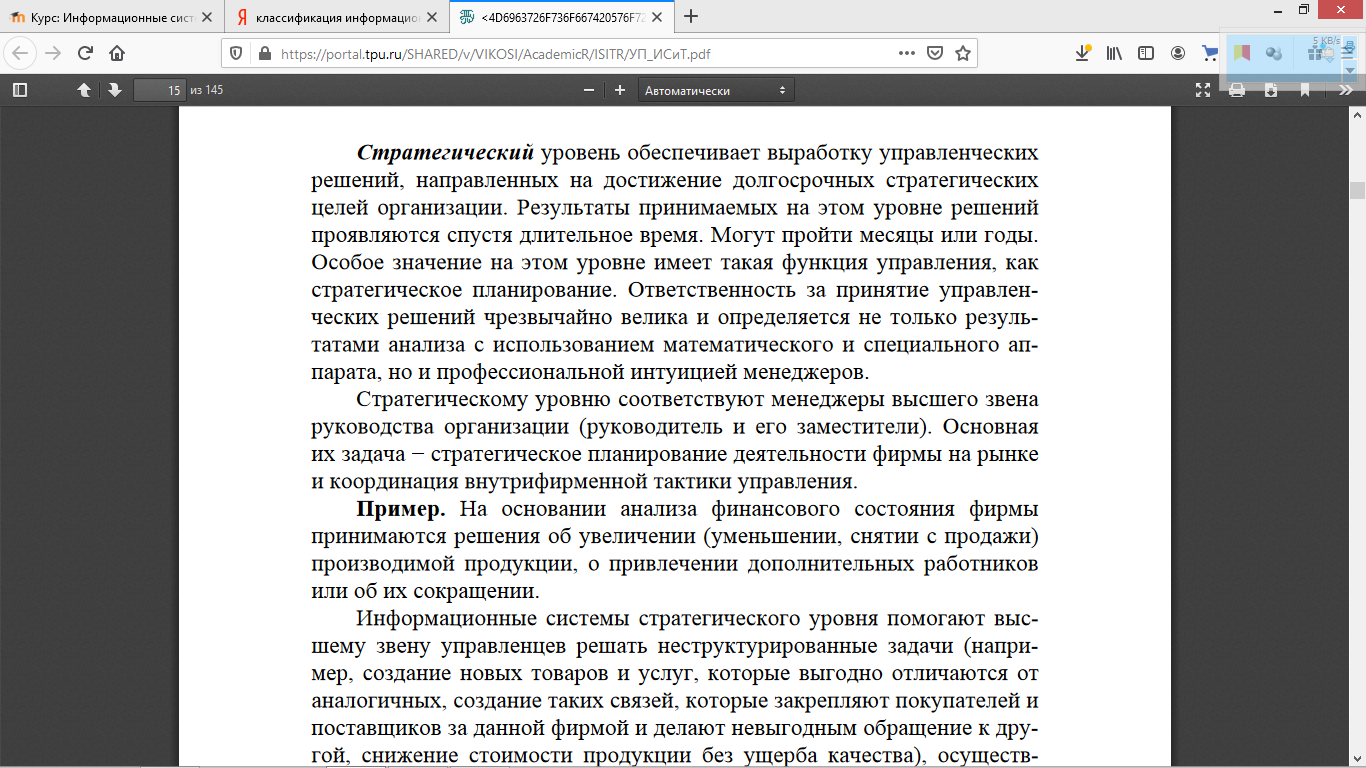 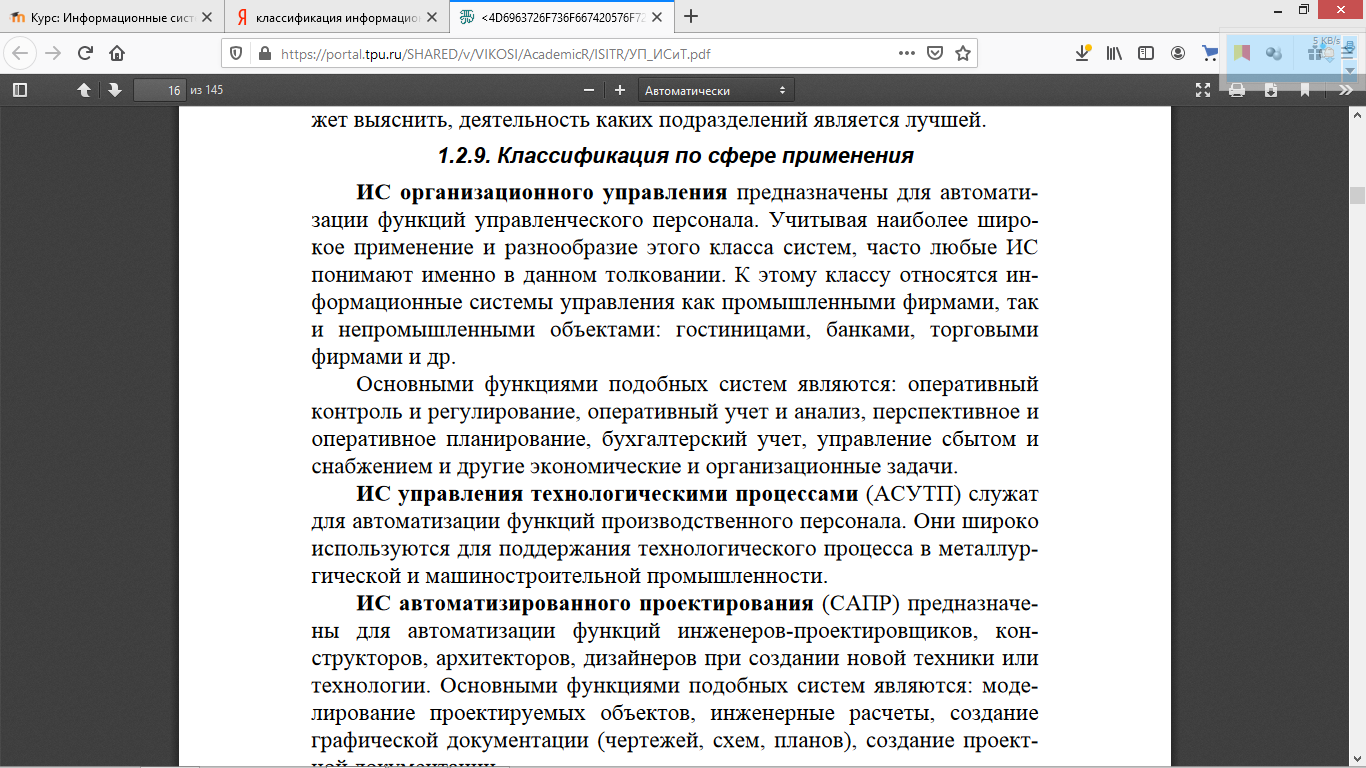 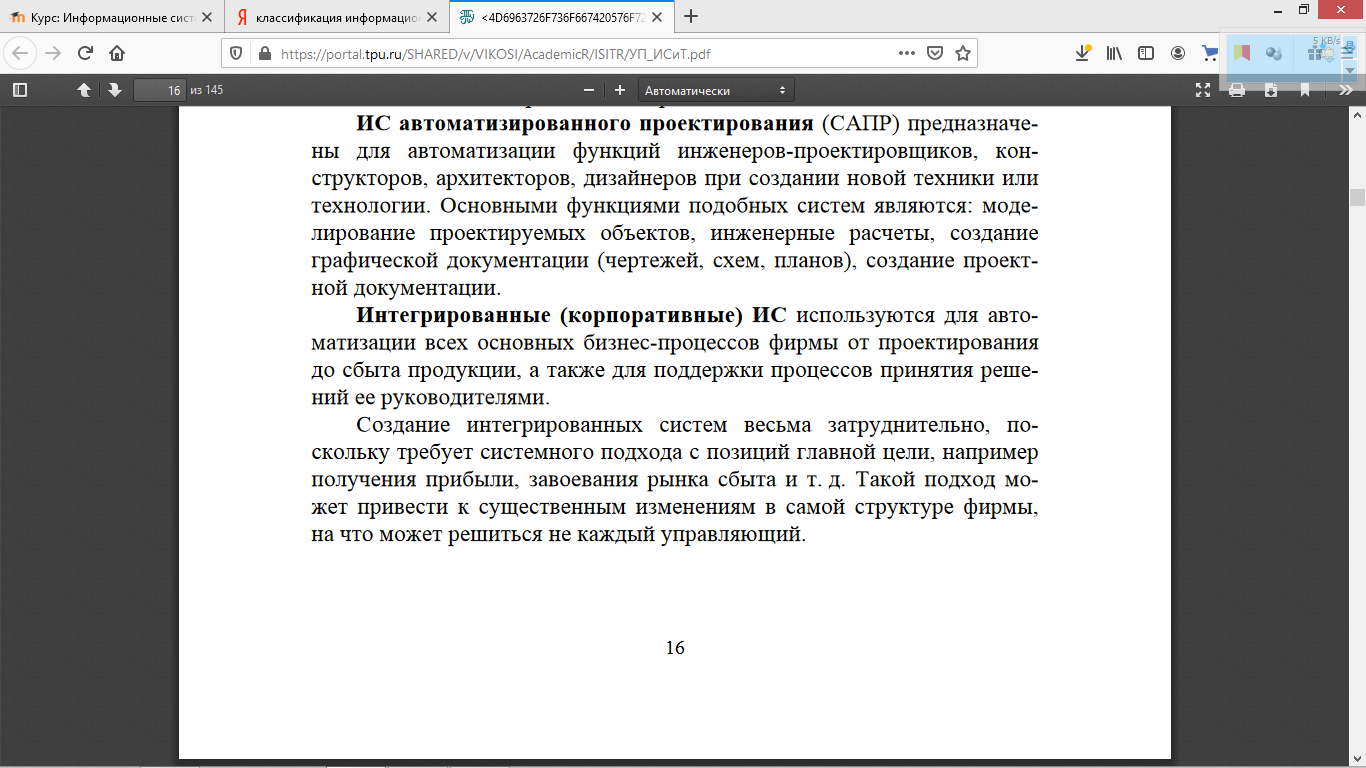